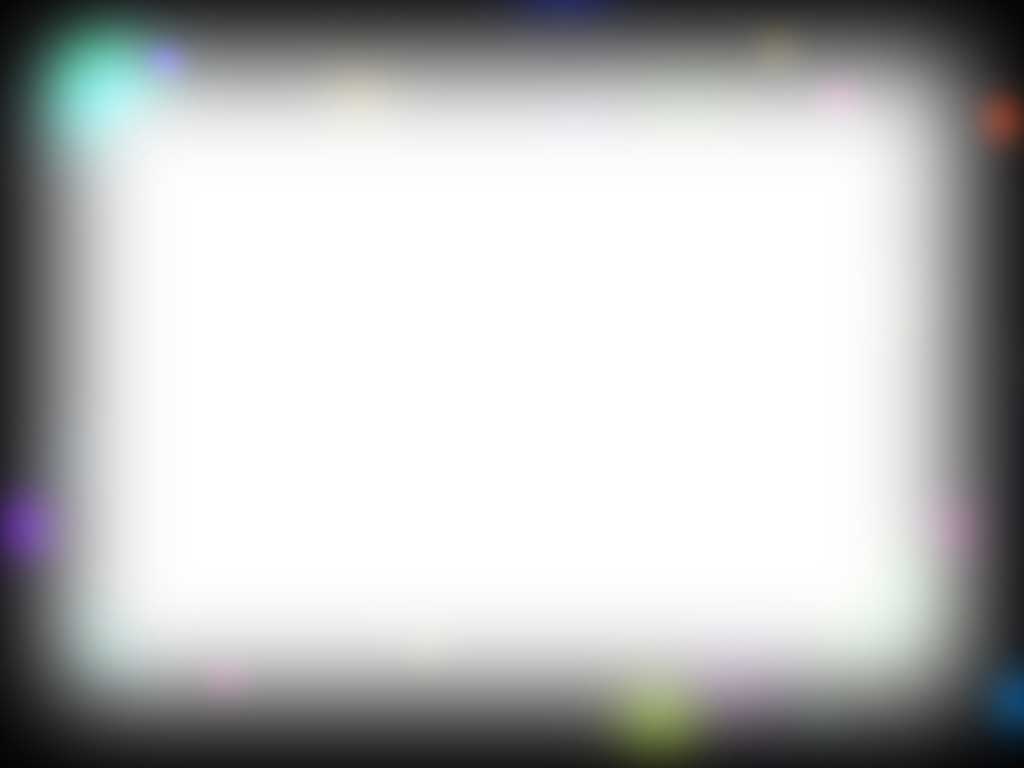 Занятие 29
Почему горит фонарик?
Задачи:
уточнить представления детей о значении электричества;
познакомить с батарейкой и способом использования лимона в качестве батарейки.
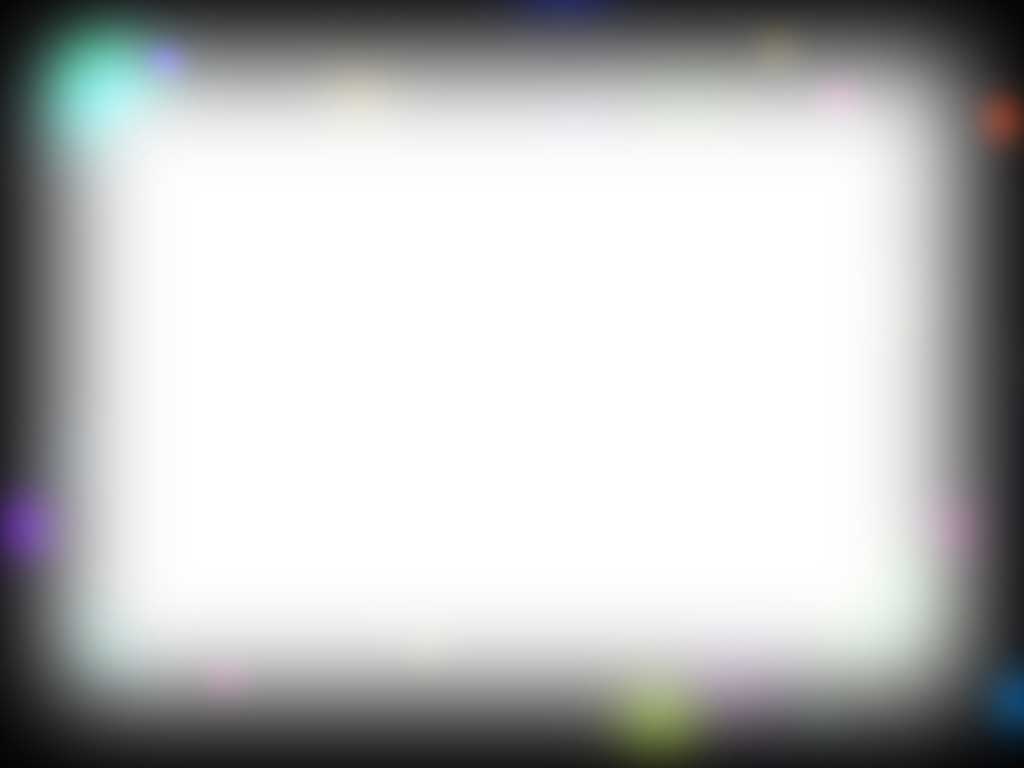 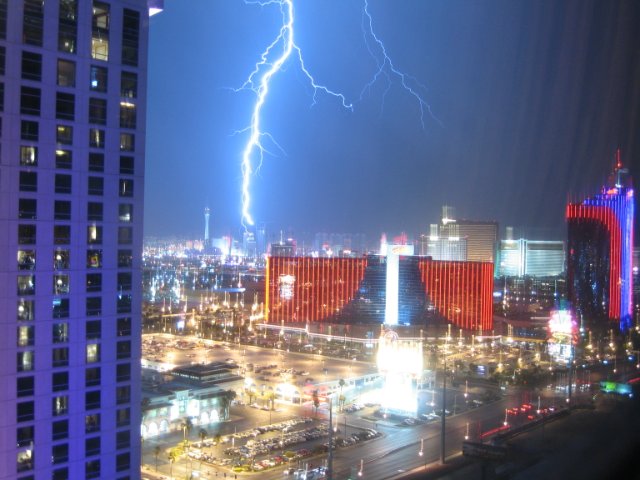 Что такое молния?
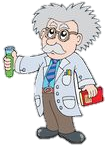 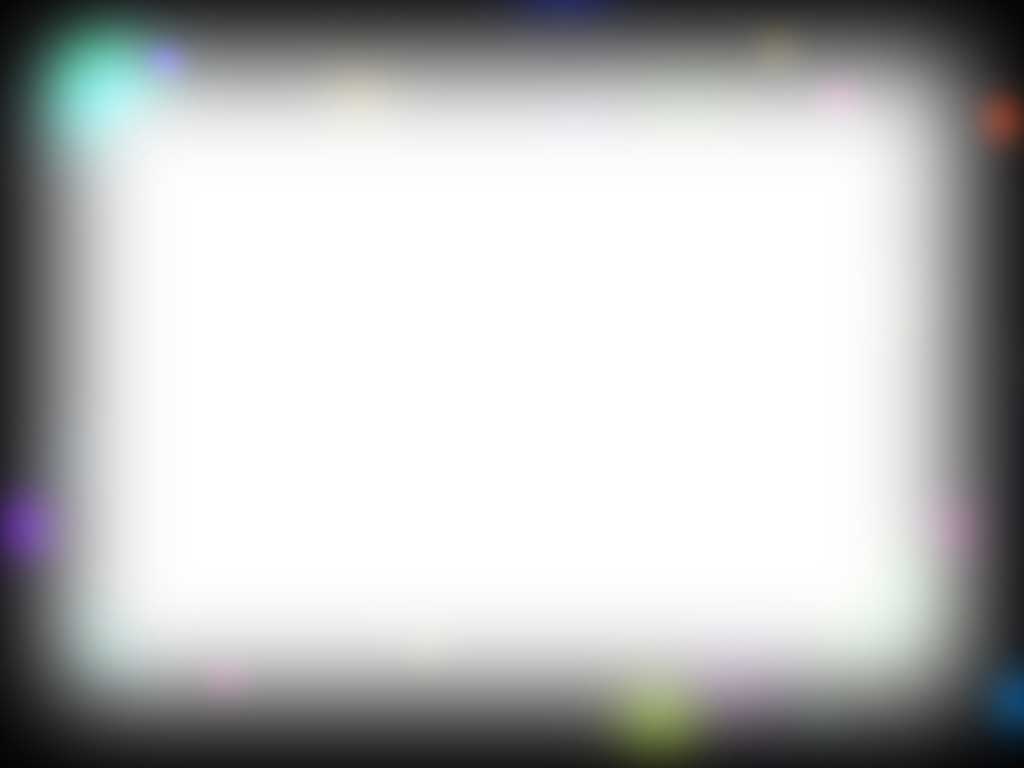 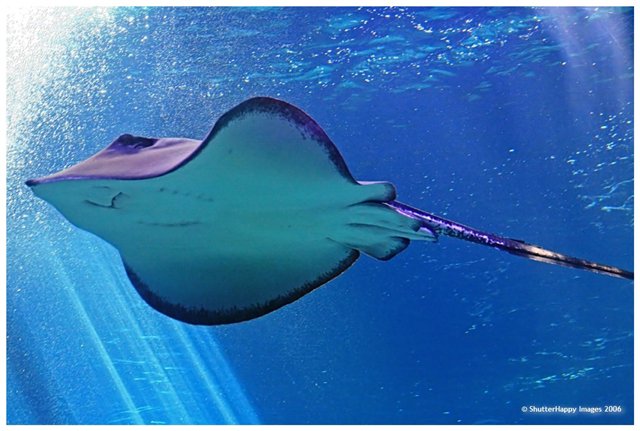 Электрический скат.
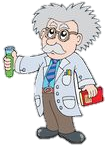 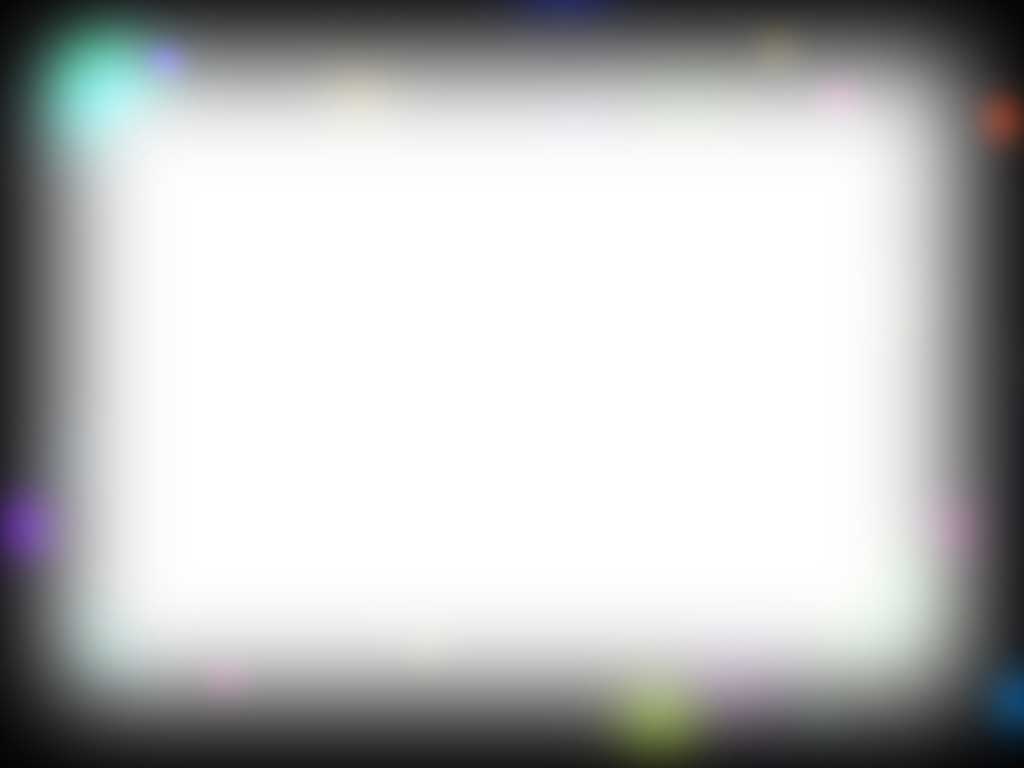 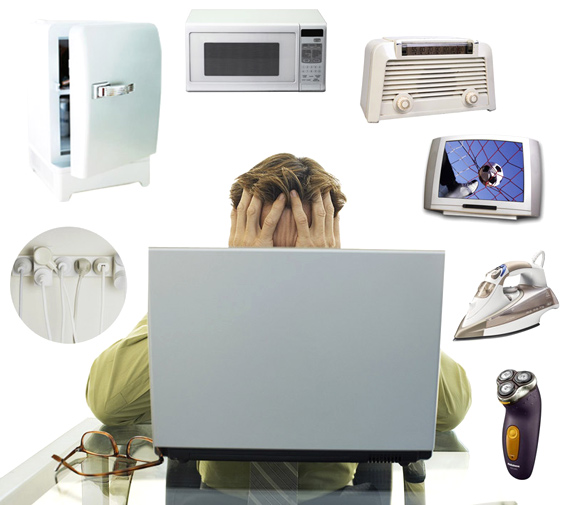 Для чего нам необходимо электричество?
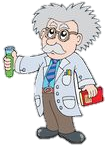 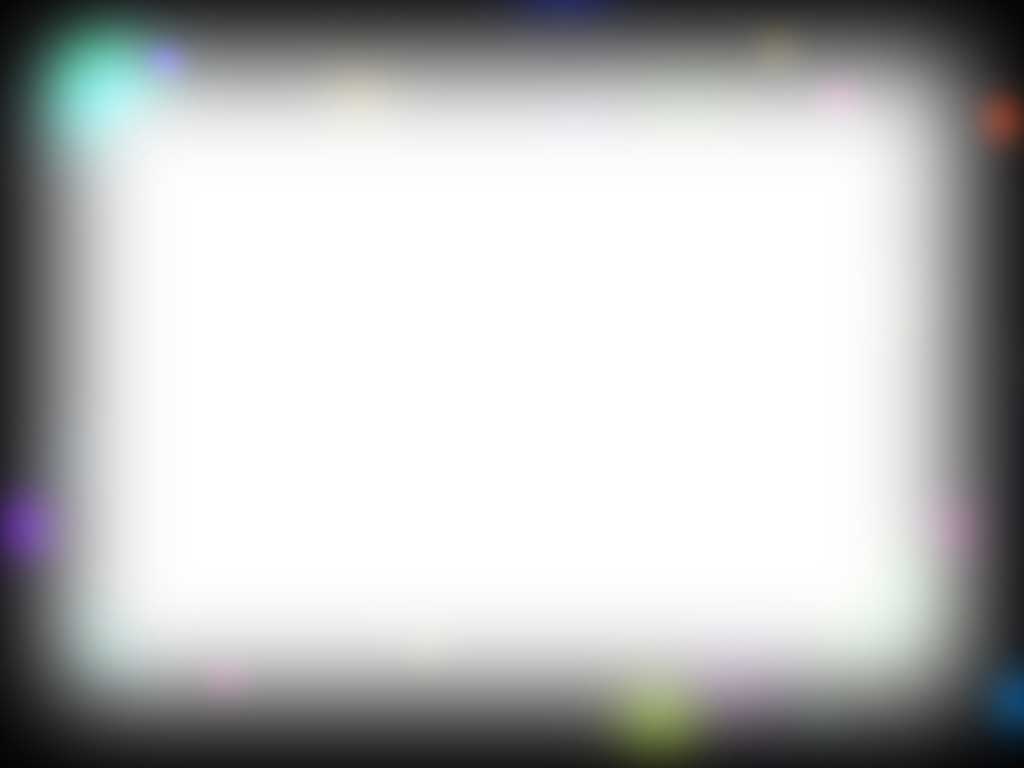 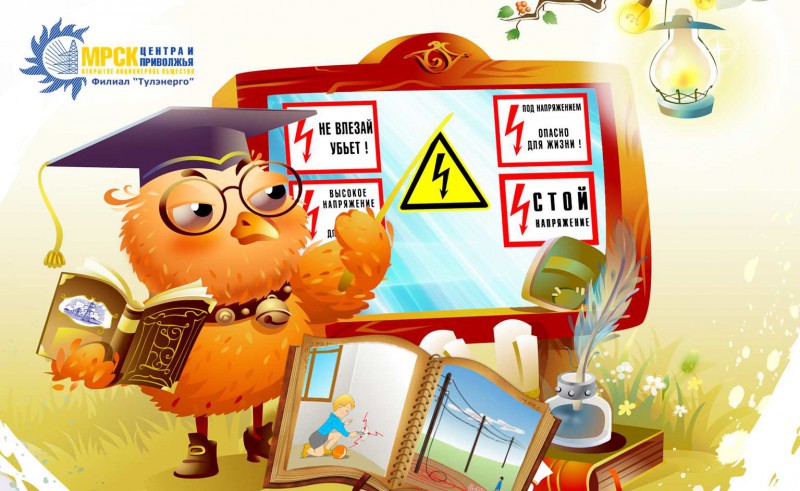